Урок в 5 классе на тему: «Площадь. Формула площади прямоугольника»
Разработан учителями математики  
МБОУ «Житнинская СОШ» 
Никифоровой Е. В. и Семеновой Е. Ю.
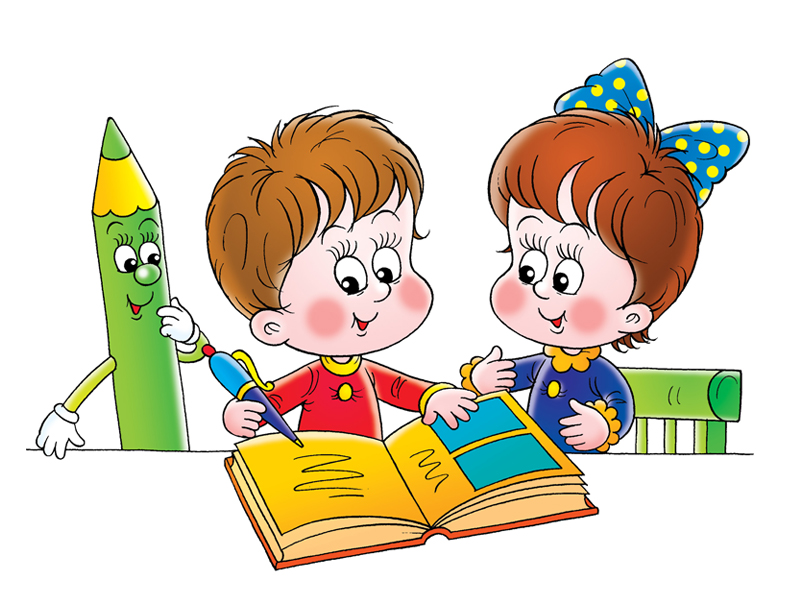 Математику,  друзья,Не любить никак нельзя.
Устный счет
25 ◦ 15 ◦ 4
125 ◦ 8 ◦ 6
25 ◦ 7 ◦ 8
12 ◦ 5 ◦ 20
25 ◦ 22 ◦ 4
11 ◦  26
520 ◦ 5
(25 +9)  ◦ 4
Реши кроссворд
Найдите площадь фигуры
a
a
b
a = 4 см                  b= 12 см
Найдите периметр фигуры
a
a
b
a = 4 см              b= 12 см
S=a ∙ a
S=a ∙ b
S = 4 ∙ 12 = 48 кв.см
S = 4∙4=16 кв.см
Задача 1
Найдите площадь прямоугольника со сторонами 1м и 40 м. Из предложенных ответов найдите верный и объясните его:
1)40;    2) 250;     3)400;     4)4000
Задача 2
Какой из прямоугольников имеющих площадь 36см2 , имеет наименьший периметр. Как можно использовать эту задачу при планировании садового участка
Задача 3
Выразите следующие величины 200мм2, 30мм2, 200дм2, 5км2
   а) в кв. см б) в кв. м, используя таблицу. Время на выполнение данной работы 5 минут
Задача 4
Работа в группах. В каких единицах измеряют площадь: квартиры,  государства, участка земли, листа бумаги, оконного стекла. Объясните свою точку зрения
Тема урока
Площадь. Формула площади прямоугольника
Чему равны площади данных фигур
4
8
8
4
В 4 раза меньше длины
Задача 5
Представь, что ты маляр и тебя наняли для ремонта помещения. Ты знаешь, что стена имеет измерение 39 м и 47 м,  а для покраски 1 кв.м поверхности требуется 200 грамм краски. В магазине есть в продаже банки с краской по 1,8 кг., 2,4 кг., 3 кг. Сколько и каких банок нужно купить, что бы в результате ремонта  осталось меньше краски.  Свое мнение объясни.
Задача 6
Сколько коврового покрытия (кв. м) нужно купить для того, чтобы застелить полы в зале, если его измерения 10 м и 35 м
Самостоятельная работа
На «3»  Найти площадь прямоугольника, если a = 10, b = 20  
На «4»  Грядку длиной 12м и шириной 3м разделили на три равных прямоугольника. Чему равна площадь каждого? Решите задачу разными способами. Сравните полученные результаты и объясните их.
На «5»  Как измениться площадь квадрата, если его сторону уменьшить в три раза
2м
1м
2м
2м
Домашнее задание
Вместе с родителями посчитать затраты на ремонт в вашей комнате.
Рефлексия
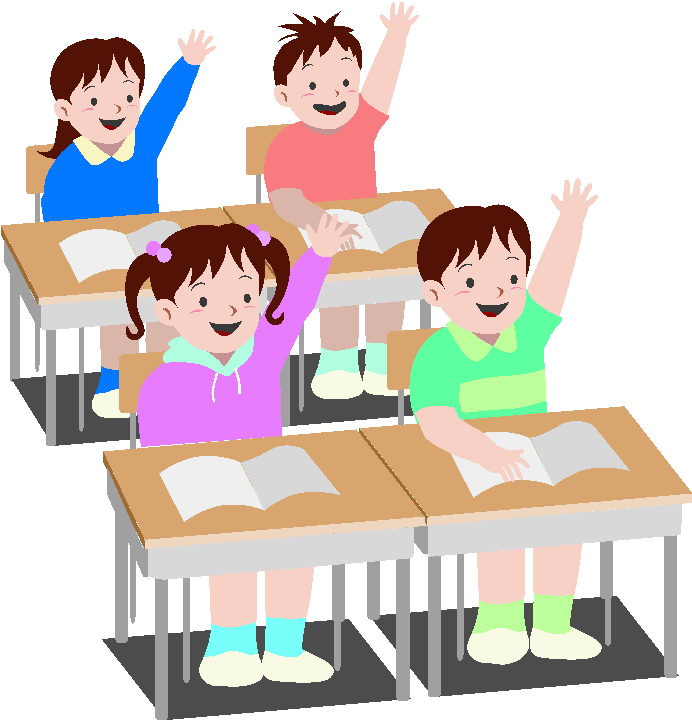 Закончи предложение:
Я узнал…
Я научился…
Мне понравилось…
Я затруднялся…
Мое настроение…